Webinar: Research on Root Causes of Pedestrian-Mobile Equipment Incidents

March 29, 2023
Welcome to the webinar: Research on Root Causes of Pedestrian-Mobile Equipment Incidents
Thank you for joining us!
We will be getting started at 1:30 pm ET
Please use the Q&A at the bottom of your screen for speaker questions and we will answer them at the end of the webinar.
Please use the chatbox for commentary or technical questions. 
A link to the webinar recording, a copy of the presentation slides, and reference material will be emailed to registrants within a few days.
2
Webinar Hosts
Tom Welton CRSPDirector, Health and Safety Services and Education ProgramsWorkplace Safety Northtomwelton@workplacesafetynorth.ca   

Jerry Traer CRSP CHSCProgram Training SpecialistWorkplace Safety Northjerrytraer@workplacesafetynorth.ca
3
Table of Contents
Risk Assessment Project: The Subject of Inquiry
Background: Revisiting the 2022 Risk Assessment Workshop Results
Root Cause Analysis: Risk Statement
Workshop: A Bipartite and Collective Process
Workshop Participants: Industry, Research and System Partners
“Fishbone” Diagram: 34 Primary Causal Factors 
Top 10 Primary Causal Factors: List of Controls 
Next Steps: What Should we Focus on Immediately? 
Critical Control: Address Primary Causal Factor of Pedestrian and Mobile Equipment
Appendix I–VI: “Fishbone Diagram” for Lower Level Causal Factors 
Appendix A: Risk Assessment Methods and Standards 
Appendix B: Workshop Contacts 
Appendix C: Poster: Top 10 Health and Safety Risks in the Corrugating Sector
Root Cause Analysis – Corrugating Sector – Pedestrian and Mobile Equipment
4
Risk Assessment Project
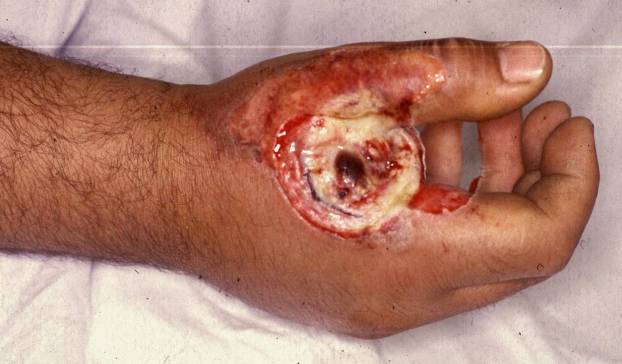 ACTIVE FAILURE
Examples that could lead to increased risk
LATENT FAILURE
LATENT FAILURE
Failure/absence of risk controls
LATENT FAILURE
LATENT FAILURE
Unsafe act
Shortage of key skillsets
Training material not current
Worker
Simultaneous failure/absence of risk controls could cause a “catastrophic event”
Gaps in Regs.
Design issues
Adapted © 2013 Industrial Safety Integration
5
Root Cause Analysis – Corrugating Sector – Pedestrian and Mobile Equipment
Revisiting 2022 Risk Assessment ResultsTop 10 Risk Events
Root Cause Analysis – Corrugating Sector – Pedestrian and Mobile Equipment
6
Root Cause Analysis: Risk Statement
Based on the results of the Corrugating Sector Risk Assessment, the following risk statement was selected by the sector subject matter experts for Root-Cause Analysis using the “Fishbone” approach: 

“Ineffective control measures between pedestrians and mobile equipment can result in pedestrian injuries.”

Note: The number one issue (lockout/tagout) was not used as this was the number one issue for the pulp and paper sector and the results and controls from that process will be utilized by the corrugating sector as well.
Root Cause Analysis – Corrugating Sector – Pedestrian and Mobile Equipment
7
Workshop: A Bipartite and Collective Process
Workshop participants were peer-recognized industry and system experts
Workshop process was open, transparent and collaborative
Workshop was virtual for the most part
Ranking and prioritization of causal factors was done using Employer and Worker votes only (WSN personnel did not vote)
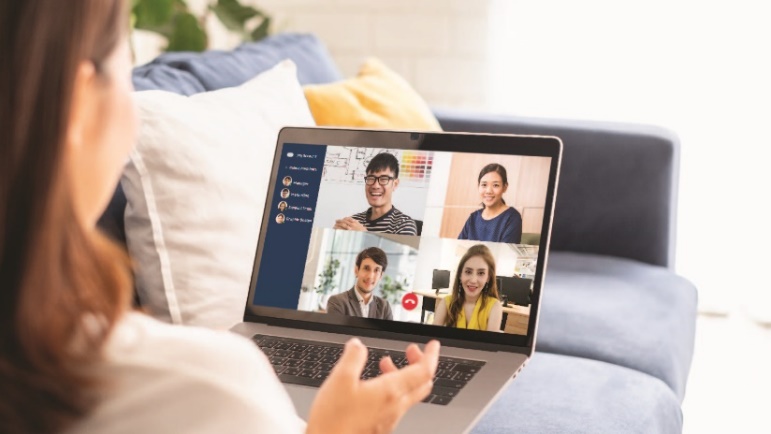 Root Cause Analysis – Corrugating Sector – Pedestrian and Mobile Equipment
8
Subject Matter ExpertsIndustry, Research and System Partners Consulted
Root Cause Analysis – Corrugating Sector – Pedestrian and Mobile Equipment
9
Top 10 Primary Causal Factors
Lack of awareness and reaction to workplace hazard cues (e.g. backup alarms, proximity lighting around lift truck, ineffective enforcement of lift truck speed)
Lack of traffic management plans
Lack of training
Lack of enforcement of policies
No commitment to put measures in place to mitigate
Lack of safety processes
Poor work environment (lack of rules/lack of enforcement with high-visibility vests)
Lack of/Ineffective policies
Improper use of equipment
Not learning from incident reports (lack of awareness to take these incidents more seriously)
Root Cause Analysis – Corrugating Sector – Pedestrian and Mobile Equipment
10
Top 10 Primary Root Causes Solutions and Controls
Notes:
Scope of this exercise does not include assessment of listed controls 
This list provides information on specific controls and/or activities that support a control 
Control performance should be specified, observable, measurable and auditable
Root Cause Analysis – Corrugating Sector – Pedestrian and Mobile Equipment
11
1. Lack of awareness and reaction to workplace hazard cues e.g. backup alarms, proximity lighting around lift truck, ineffective enforcement of lift truck speed (People)
Training: pre-job risk assessment
Ensure this is conducted across the entire work area
Utilize as an awareness tool
Focus on how to control the hazards; focus on addressing issues in the physical workplace
Identification of work zones
Auditing and observation of work area by competent supervisory staff
Ensuring that proper warning systems are in place (e.g.: blue lights on vehicles, stop signs, mirrors)
Follow-up post-incident to determine whether cause is lack of attention

			Continued on next slide
Root Cause Analysis – Corrugating Sector – Pedestrian and Mobile Equipment
12
1. Lack of awareness and reaction to workplace hazard cues e.g. backup alarms, proximity lighting around lift truck, ineffective enforcement to lift truck speed (People) cont.
Examination on why there is a lack of attention
Root cause analyses: focus on contributors/reasons for lack of attention
Complete separation of workers from mobile equipment
Designated walkways
Made explicit in traffic management plan
Frequent inspection; risk assessment
Root Cause Analysis – Corrugating Sector – Pedestrian and Mobile Equipment
13
2. Lack of Traffic Management Plan (Process)
Complete elimination of possible interaction between equipment and pedestrians
Lane demarcation; barriers/handrails
Prohibition of pedestrian entry into traffic laneways
Establishment of clear processes (in events where interaction between equipment and pedestrians must take place)
Pedestrian safety zone policy; traffic management plan
Ensure everyone knows and understands this plan
Formulate plan according to risk/gap assessment
On equipment, on layout; use to define routes, determine whether PPE will assist; ensure lighting and infrastructure is appropriate
Base plan on best practices
Examine existing processes; traffic flow (frequency of movement to specific areas that create higher risk)
Root Cause Analysis – Corrugating Sector – Pedestrian and Mobile Equipment
14
2. Lack of Traffic Management Plan (Process) cont.
Training: ensure workers know and understand the plan through appropriate education
Regulation of traffic speed
Development of in-house requirements
Consider recommending baseline speed limits to MLITSD for potential addition into legislation
Are there numbers that indicate the need for this type of legislation that could be shared?
Include near-miss data (events with no substantial damage to person or property but that could have been worse)
Root Cause Analysis – Corrugating Sector – Pedestrian and Mobile Equipment
15
3. Lack of Training (People)
Having clearly defined training objectives and how to measure the effectiveness
Standardized pedestrian training and best practices
In-house assessment around training and how it is delivered – e.g.: Working at Heights (WAH) and how audited with quality and consistency of what is being delivered, look at Train the Trainer (TTT) programs including training and auditing components
Documentation of the in-house training on the job – set clear expectations around competency and ensure that employee receives that training in the workplace
Root Cause Analysis – Corrugating Sector – Pedestrian and Mobile Equipment
16
4. Lack of Enforcement of Policies (Process)
Increased external pressure – Ministry inspector roles and what they are doing and what questions being asked, what are their expectations around enforcement polices etc. (help minimize the minimal standards)
Increased internal pressure – Both management and workers are aware of expectations and what the consequences are so no surprises – including consultation
JHSC and getting them involved – write and review policy, management support understanding risk and monitor effectiveness (through inspections and making recommendations)
Training important for the supervisors as to why enforcement is being done – as well as the rest of the management team to support it
Budget constraints pressures impact on enforcement
Making sure that disciplinary and human resources processes can facilitate proper enforcement
Root Cause Analysis – Corrugating Sector – Pedestrian and Mobile Equipment
17
5. No Commitment to Put Measures in Place to Mitigate (Culture)
Make the priority to eliminate the risk of pedestrian and equipment interaction 
Clear guidelines, policies and procedures on processes on reducing risk 
Management commitment on recommendations from JHSC – actioned by management
Supervisor and worker engagement in the measures to help mitigate
Root Cause Analysis – Corrugating Sector – Pedestrian and Mobile Equipment
18
6. Lack of Safety Processes (Environment)
Include work planning, risk assessments, engagement in workplace, management commitment
Having a defined policy or program, training program
Accident incident investigation – focus on material handling and root cause
Training on what they don’t know and what they should have – you don’t know what you don’t know – safety awareness training for ALL people in the workplace
Benchmarking, auditing, observation coaching, looking at overall effectiveness
Constant reminders, using signage in strategic locations, changing on regular basis to help with focused reminders
Root Cause Analysis – Corrugating Sector – Pedestrian and Mobile Equipment
19
7. Poor Environment (including lack of rules or enforcement of high visibility vests) (Environment)
Workplace inspections being done on the right basis so you can see housekeeping issues – recommend controls and follow up
Physical environment: floors, lighting, PPE etc. 
Interpersonal environment – respect, interaction, culture (people aren’t hesitant to report, high engagement)
Recognition program – look at things that people are doing right, not just what is being done incorrectly (how workers being treated at workplace – worker to worker, worker to management)
Having realistic expectations of workers and management (too much pressure can cause resentment)
Create environment for workers to succeed 
Control of the equipment and who has access or use of it (only qualified people are allowed to operate; does it have the necessary technology it needs)
Root Cause Analysis – Corrugating Sector – Pedestrian and Mobile Equipment
20
8. Lack of or Ineffective Policies (Measures)
Reviewing the accident investigations to ensure policies are effective (after an incident as well)
Ensure policies are up to date for Ministry
Policy reviewed annually – if there is an incident look to see if policy had been reviewed and if any changes should be included and/or added
Share information and ideas with industry to see what is working for them
Communication issues with language barriers – coming up with ideas and ensuring worker understanding 
Benchmarking with policies around mobile equipment
Root Cause Analysis – Corrugating Sector – Pedestrian and Mobile Equipment
21
9. Improper Use of Equipment (Tools and machines)
Ensure regular maintenance and preventative maintenance being done as part of a risk assessment (ensure it being updated and follow up on regular maintenance to make sure equipment not being misused)
Mobile equipment inventory and what task each equipment is used for (weight capacities, right equipment for the job)
Training so people aware of limitations and capacities of equipment and the weight of items being picked up
Proper tools for proper job, awareness for maintenance, rental units
Risk assessment of potential of pedestrians interacting with equipment of the job being done
Root Cause Analysis – Corrugating Sector – Pedestrian and Mobile Equipment
22
10. Not Learning from Incident Reports (Lack of awareness to take these incidents seriously) (Measures)
Record keeping (previous years incidences)
Looking at trends that are happening, using stats
Centralized software system to help analyze trends
More training on incident investigation 
Sharing internal safety alerts with each other, processes, and outcomes of investigations
Increased sharing within the sector itself  (without fear and without repercussions when sharing externally from outside forces)
Use for safety talks (internal and external, make sure it is communicated so employees can understand how it could affect them)
Highlighting seriousness of incidences – JHSC monthly talks which include mobile equipment, sharing videos and information on what available from an incident
Root Cause Analysis – Corrugating Sector – Pedestrian and Mobile Equipment
23
Next StepsWhat should we focus on immediately
Based on a scan of controls identified for the Top 10 primary causal factors, it would be beneficial, as a start, to focus right away on the following common systemic weaknesses
Development of a traffic management gap analysis to recommend a best practice approach to controlling the hazard of pedestrian and mobile equipment interaction within the corrugating sector
Root Cause Analysis – Corrugating Sector – Pedestrian and Mobile Equipment
24
Next StepsWhat should we focus on immediately
Development of a training course focusing on the following topics
Responsibility and accountability of setting up a traffic management system/process
Enforcement of the traffic management system/process
Auditing of work areas by supervisory staff
Inspections of work areas by JHSC Members
Control options
Work zones (identifying areas where interaction is limited)
Proper warning systems (blue lights, mirrors, stop signs, designated walkways and driving areas)
Increase among workplace parties a heighten awareness of pedestrian and mobile equipment interaction
Root Cause Analysis – Corrugating Sector – Pedestrian and Mobile Equipment
25
Thank you for attending today’s webinar and helping make workplaces safer.
Questions?

For additional information, please contact:

Tom Welton CRSP
Director, Prevention Services and Education
Workplace Safety North
tomwelton@workplacesafetynorth.ca
	
Jerry Traer CRSP CHSC
Program Training Specialist
Workplace Safety North
jerrytraer@workplacesafetynorth.ca
Root Cause Analysis – Corrugating Sector – Pedestrian and Mobile Equipment
26
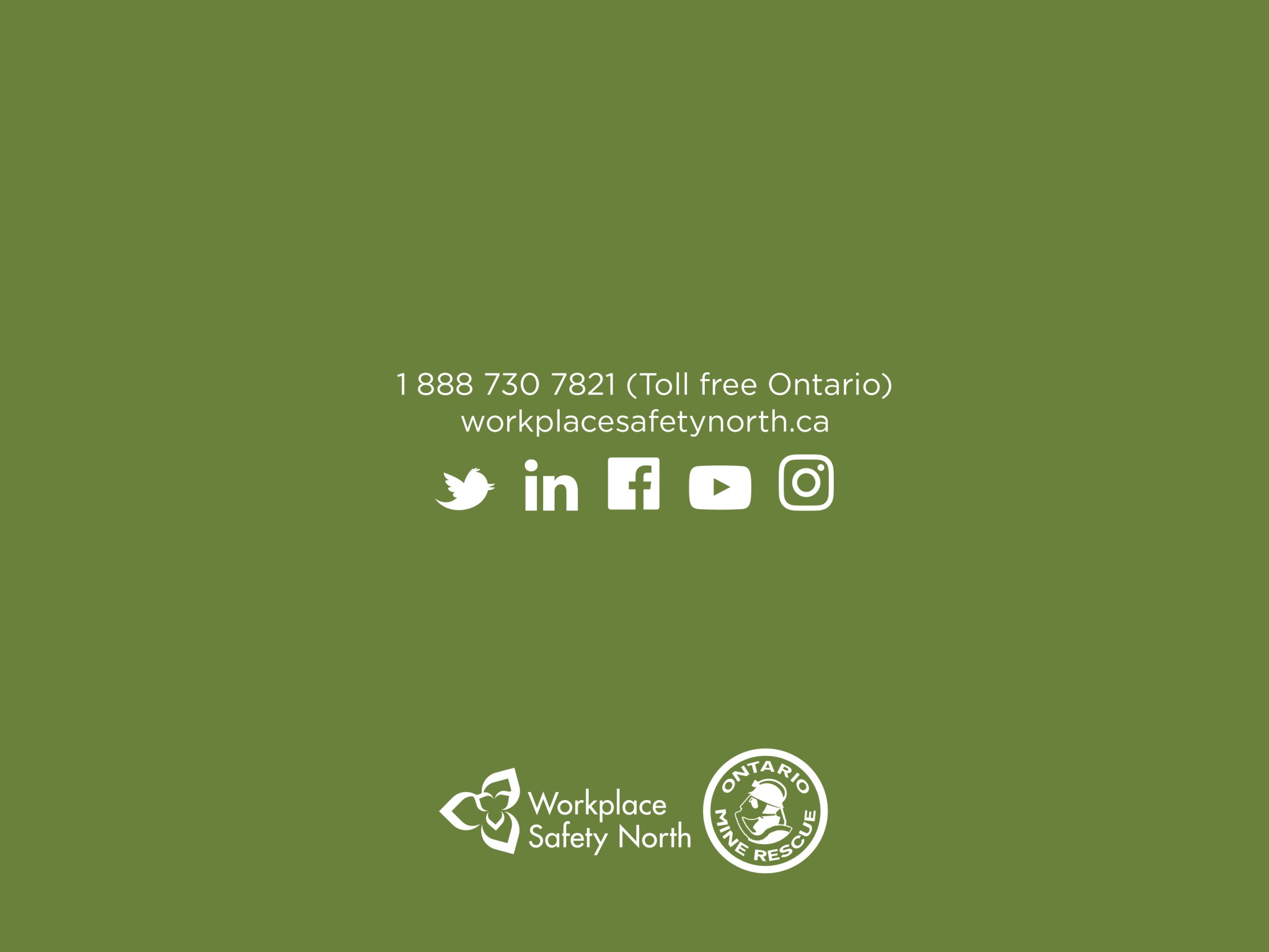 27